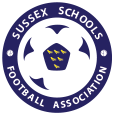 DISTRICT FOOTBALL